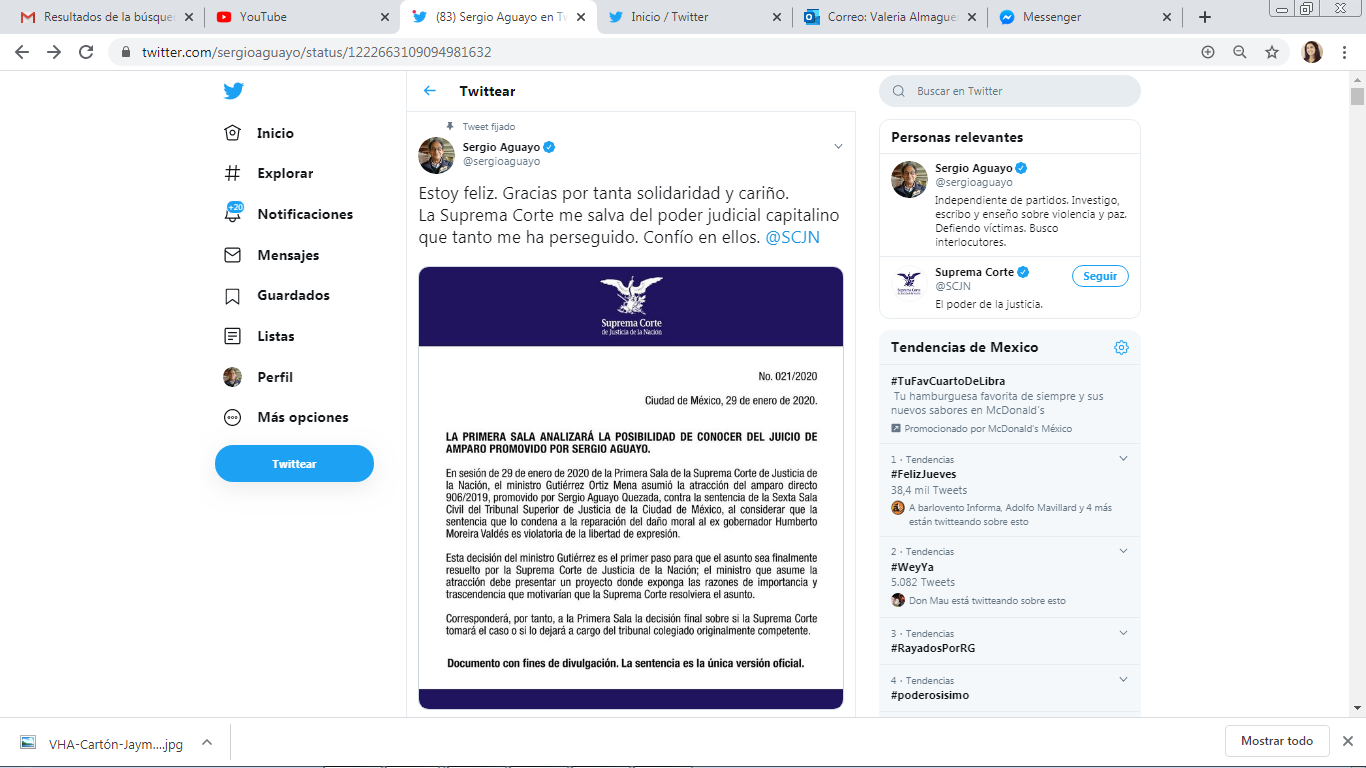 Fecha de publicación: 29 de enero de 2020

Impresiones (veces que las personas vieron este Tweet): 758,848

Interacciones totales (veces que la gente interactúo con este Tweet): 77,854

Interacciones con el contenido multimedia (cantidad de clics en su contenido multimedia, imágenes y videos): 47,871

Me gusta (veces que a las personas les gustó este Tweet): 16,120

Clics en el perfil (cantidad de clics en su  nombre o fotografía de perfil): 4,645

Retweets: 4,631

Abrir el detalle (veces que la gente siguió los detalles del Tweet): 3,507

Respuestas al Tweet: 877

Clics en el enlace: 204

Nuevos seguidores a partir de este Tweet: 3
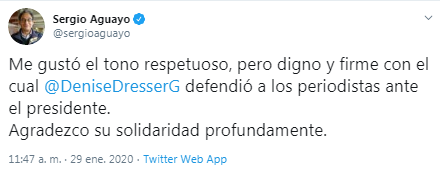 Fecha de publicación: 29 de enero de 2020

Impresiones (veces que las personas vieron este Tweet): 880,633

Interacciones totales (veces que la gente interactúo con este Tweet): 36,424

Me gusta (veces que a las personas les gustó este Tweet): 20,945

Clics en el perfil (cantidad de clics en su  nombre o fotografía de perfil): 8,213

Retweets: 3,841

Abrir el detalle (veces que la gente siguió los detalles del Tweet): 1,995

Respuestas al Tweet: 1,428

Clics en el enlace: 1

Nuevos seguidores a partir de este Tweet: 7
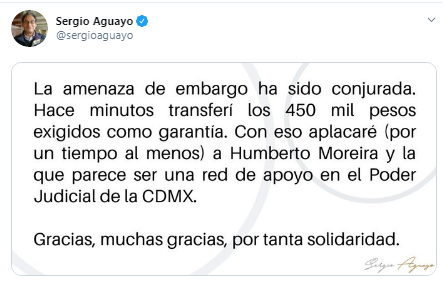 Fecha de publicación: 28 de enero de 2020

Impresiones (veces que las personas vieron este Tweet): 964,645

Interacciones totales (veces que la gente interactúo con este Tweet): 171,579

Interacciones con el contenido multimedia (cantidad de clics en su contenido multimedia, imágenes y videos): 132,091

Me gusta (veces que a las personas les gustó este Tweet): 12,227

Clics en el perfil (cantidad de clics en su  nombre o fotografía de perfil): 15,085

Retweets: 4,983

Abrir el detalle (veces que la gente siguió los detalles del Tweet): 5,580

Respuestas al Tweet: 1,053

Clics en el enlace: 561

Nuevos seguidores a partir de este Tweet: 1